Campagne“Ons hart klopt voor u”
Terugblik en planning 2021

Infomoment, 5 maart 2021
Programma
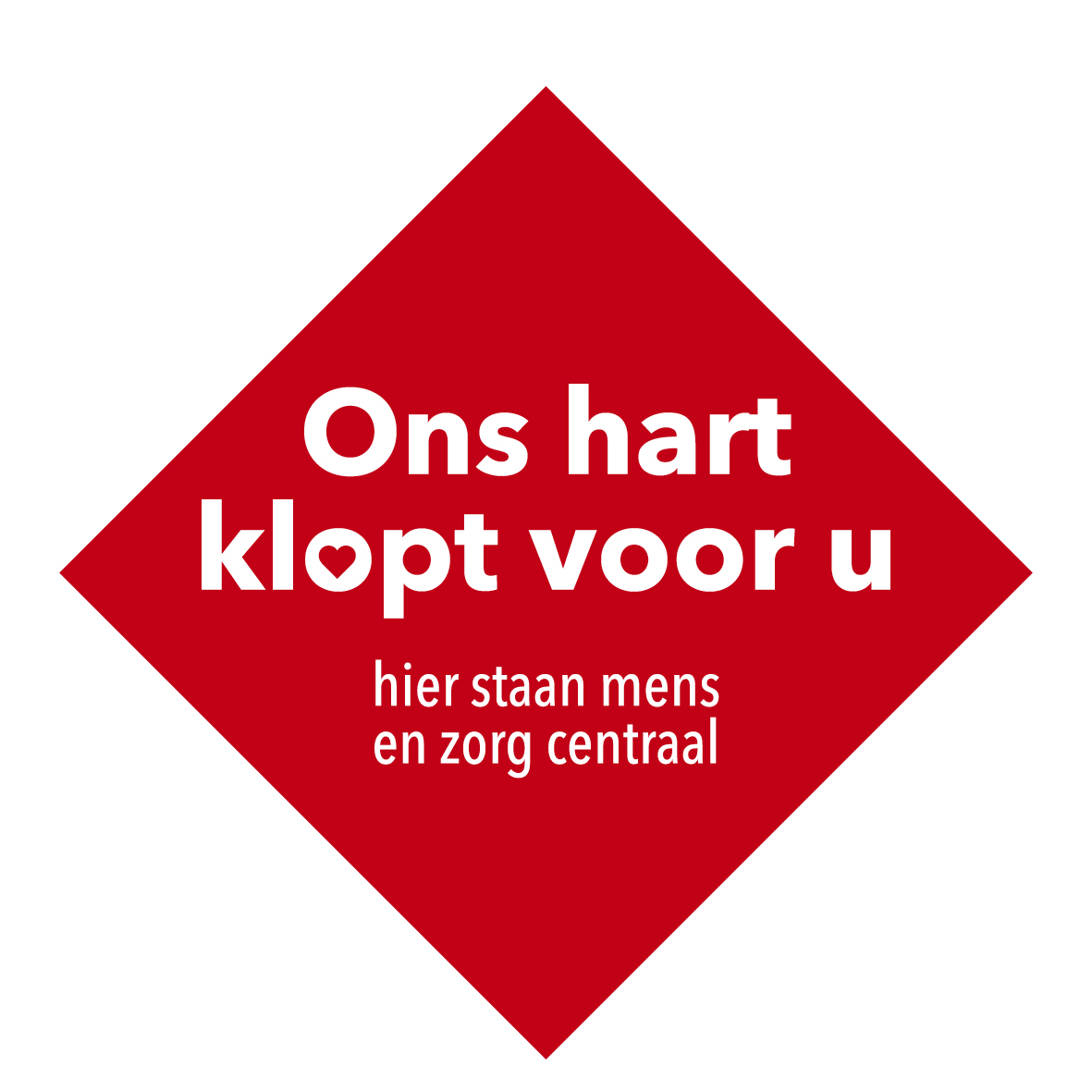 Terugblik
Opbouw merk en belang herkenbaarheid
Enkele voorbeelden van de leden
Planning 2021
8/03/2021
www.zorgneticuro.be
2
De afgelegde weg
8/03/2021
www.zorgneticuro.be
3
Terugblik (1)
Vraag leden ouderenzorg: positieve beeldvorming en profilering social profit
Voorjaar en zomer 2019: marktanalyse en communicatieconcept
Sept. 2019: voorstelling 'Het klopt voor u' en goedkeuring SBOZ
Okt. - nov. 2019: voorstelling campagne Tour van Vlaanderen
Dec. 2019: instap van meer dan 300 voorzieningen
Jan. 2020: uitwerking interne campagne - aan de slag met medewerkers 
Jan. 2020 - feb. 2020:
realisatie portaalwebsite
praktische workshops communicatie 
uitwerken (extern) promotiemateriaal
8/03/2021
www.zorgneticuro.be
4
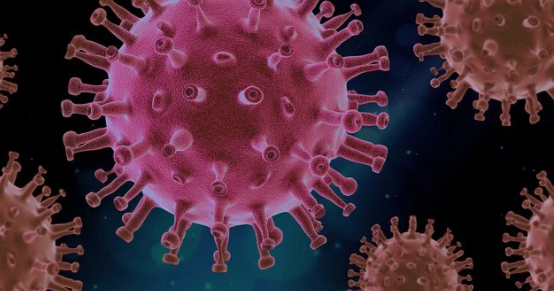 8/03/2021
www.zorgneticuro.be
5
Terugblik (2)
Maart 2020: stopzetting campagne
2020: wzc in het oog van de storm, veel negatieve berichtgeving
Zomer 2020: vraag voortzetting campagne. Klopt het nog?
Sept. 2020: bijsturing naar 'ons hart klopt voor u'
Sept. - okt. 2020: aanpassing label en engagementen + input portaalwebsite
8/03/2021
www.zorgneticuro.be
6
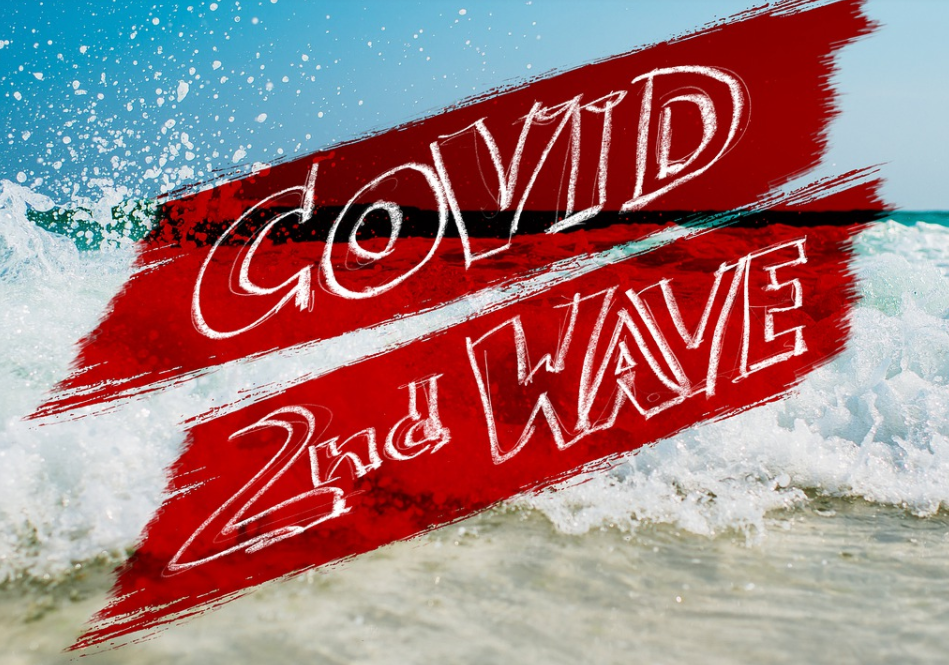 8/03/2021
www.zorgneticuro.be
7
Terugblik (3)
Nov. 2020: tweede uitstel
Inzet op algemene steuncampagne zorgverleners
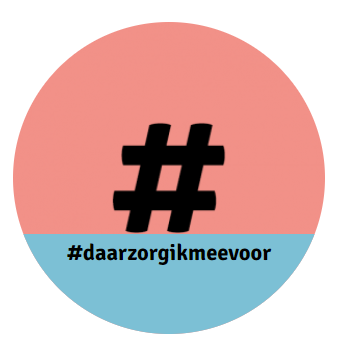 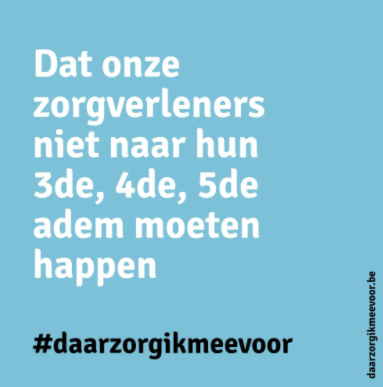 8/03/2021
www.zorgneticuro.be
8
Terugblik (4)
7/12/2020: portaalwebsite gaat online
Week 7/12/2020: radiospots “ons hart klopt voor u” op Radio 1 en 2
Sinds januari 2021: 
Betaalde advertenties op Google
Webshop heropend voor bestelling promomateriaal
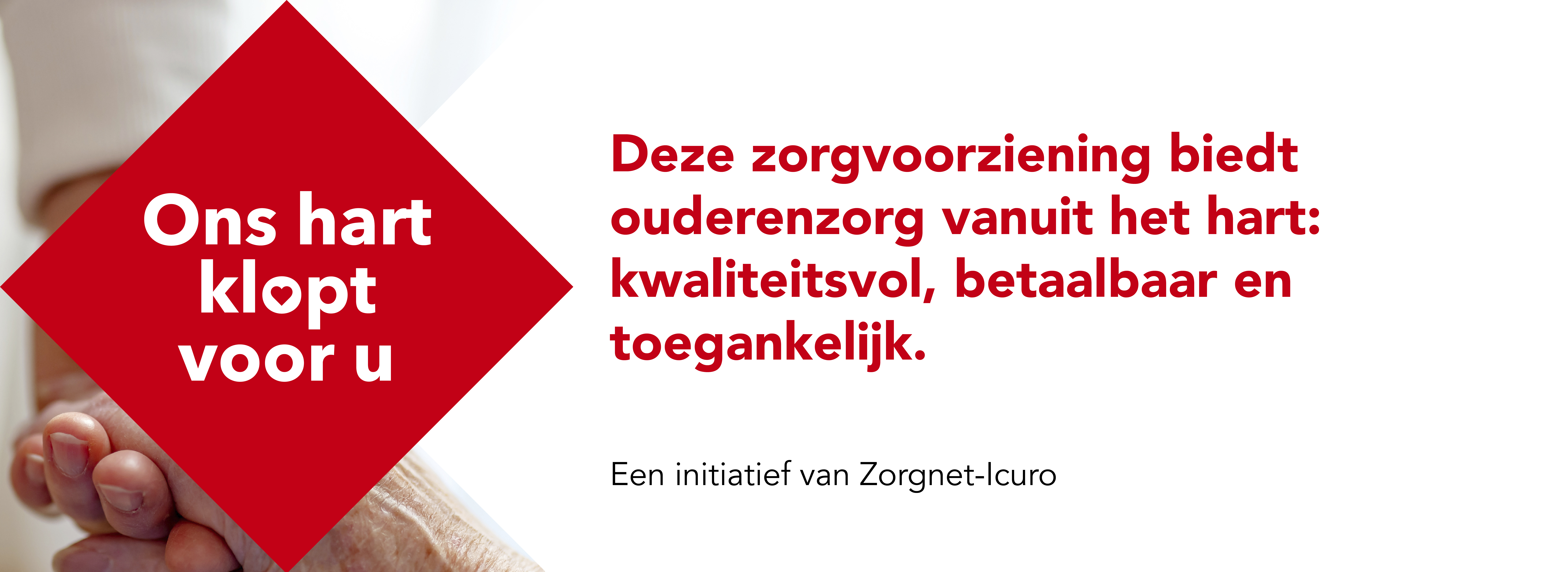 8/03/2021
www.zorgneticuro.be
9
2021: gestaag verder bouwen aan een sterk merk
8/03/2021
www.zorgneticuro.be
10
Bezoekers www.onshartkloptvooru.be
Ca. 8000 sessies sinds online gaan site
22.000 pagina-weergaven
Kanalen:40% direct search38% online advertenties18% sociale media0,1% referral
Meest bezochte pagina’s:Zoek een zorgcentrumJobs in de ouderenzorgOnze zorgvisie
8/03/2021
www.zorgneticuro.be
11
Herkenbaarheid van het merk verhogen
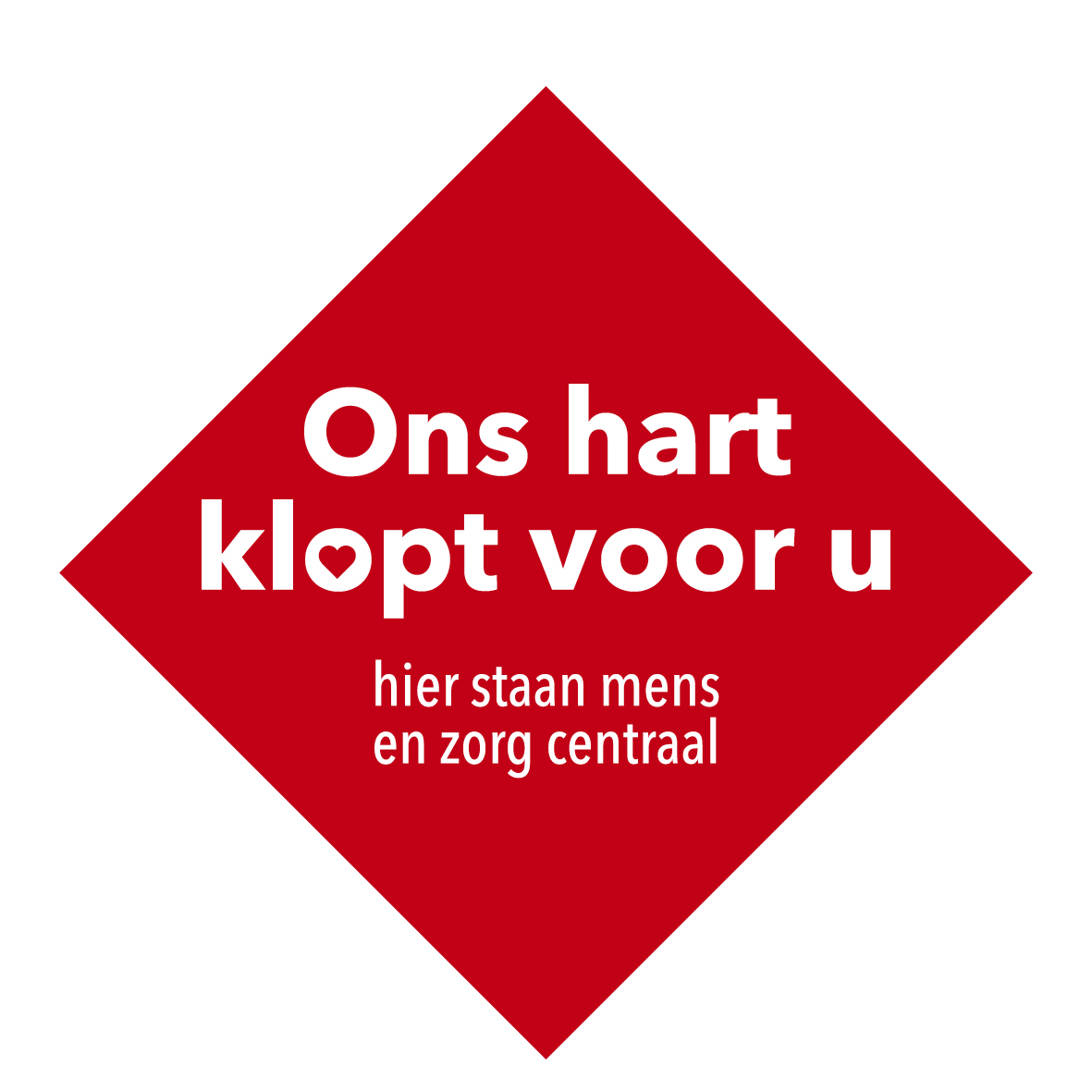 We willen dat mensen 'Ons hart klopt voor u' kennen, dat ze weten dat een zorgvoorziening met dat label voor kwaliteitsvolle en betrouwbare ouderenzorg staat. 
Associatie met 6 concrete engagementen
Naamsbekendheid en visuele herkenning van het label opbouwen
Door te investeren in zichtbaarheid: online en offline 
Door een positief gevoel aan 'ons hart klopt voor u' te koppelen

= werk van lange adem!
8/03/2021
www.zorgneticuro.be
12
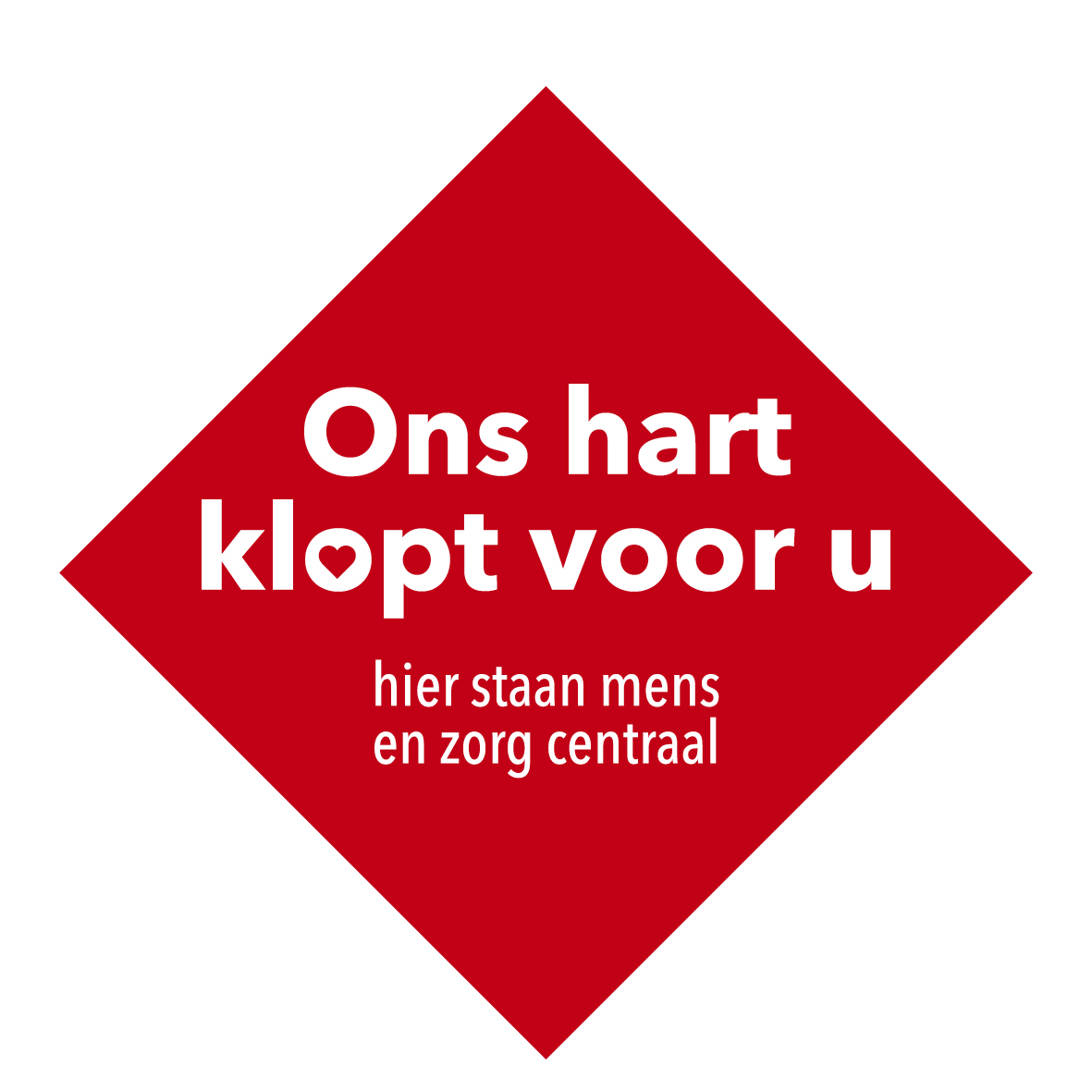 Voordelen van een sterk merk
Nieuwe bewoners aantrekken 
 Label/merk geassocieerd met kwaliteitsvolle, warme zorg

Nieuwe medewerkers aantrekken
 Employer branding, aantrekkelijk werkgeverschap

= bouwen aan de reputatie van je zorgvoorziening!
8/03/2021
www.zorgneticuro.be
13
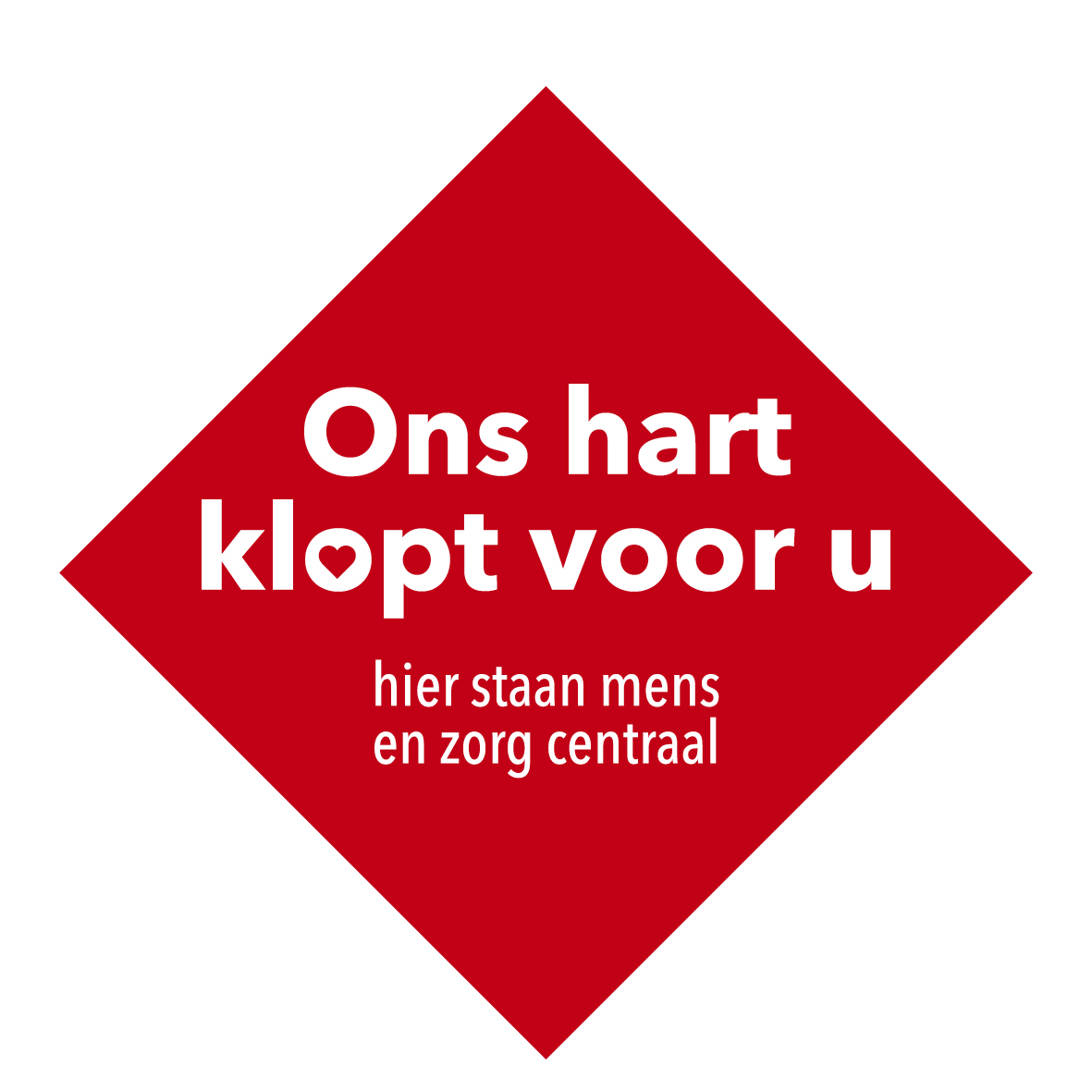 Allemaal samen
Positionering van de social profit ouderenzorg als groep via een merk/label met duidelijke engagementen
Gezamenlijke inspanning van 300 voorzieningen kan bekendheid van het merk sterk verhogen
Versterkt vanuit Zorgnet-Icuro- spots op nationale radiozenders- advertenties op Google- ondersteuning inzet communicatiekanalen van de deelnemende voorzieningen
8/03/2021
www.zorgneticuro.be
14
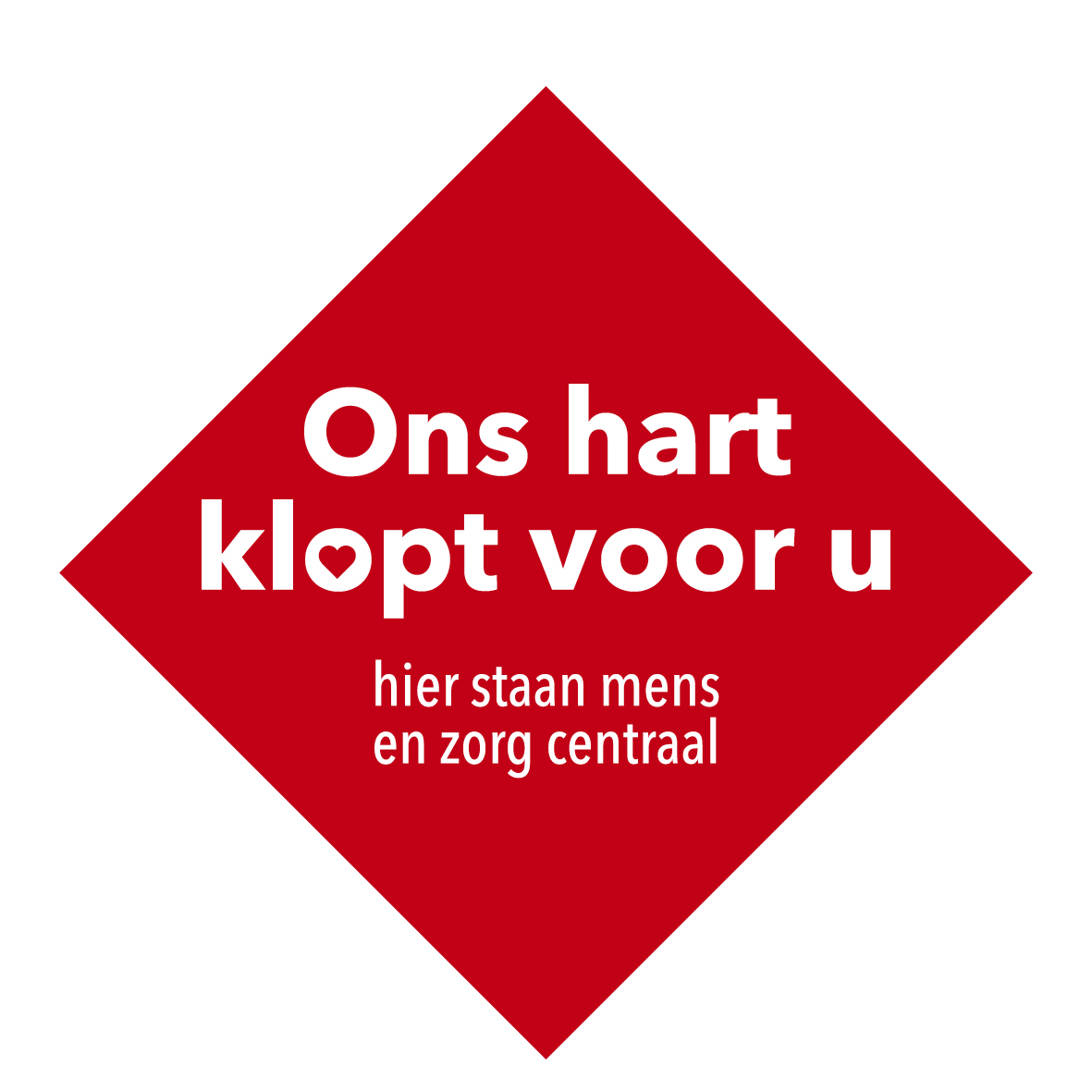 8/03/2021
www.zorgneticuro.be
15
Voorjaar 2021: nieuwe radiocampagne
Radiospots in week 11 (start 15/3) en week 13 (start 29/3)
Verschillende versies: 
https://soundcloud.com/user-585284764/r-zorgnet-icuro-ra-vl-a2-spot1-woonzorgcentrassistentiewoning-algemeen-30s
https://soundcloud.com/user-585284764/vl_b2_woonzorgcentrum_10s-1
Levering promotiemateriaal in week 11
8/03/2021
www.zorgneticuro.be
16
Hoe zet ik als wzc de campagne kracht bij?
Zoveel mogelijk zichtbaarheid en “referral” creëren
Eigen communicatiekanalen gebruiken
Logo met url op website (zo zichtbaar mogelijk)
Inzet sociale media: hashtag én logo 
Infoschermen 
Logo op zoveel mogelijk communicatiedragers (nieuwsbrief, mailings, folders, opnameverklaring…)
Promotiemateriaal: zichtbaarheid in je eigen voorziening
8/03/2021
www.zorgneticuro.be
17
Promotiemateriaal op dashboard ledenzone www.zorgneticuro.be
Hier vind je logo's, een infofiche, voorbeeldteksten voor op de website/nieuwsbrief, een presentatie, voorbeeldcommunicaties naar medewerkers/rvb...  
https://www.zorgneticuro.be/content/communicatiecampagne-ons-hart-klopt-voor-u
8/03/2021
www.zorgneticuro.be
18
'Ons hart klopt voor u' integreren
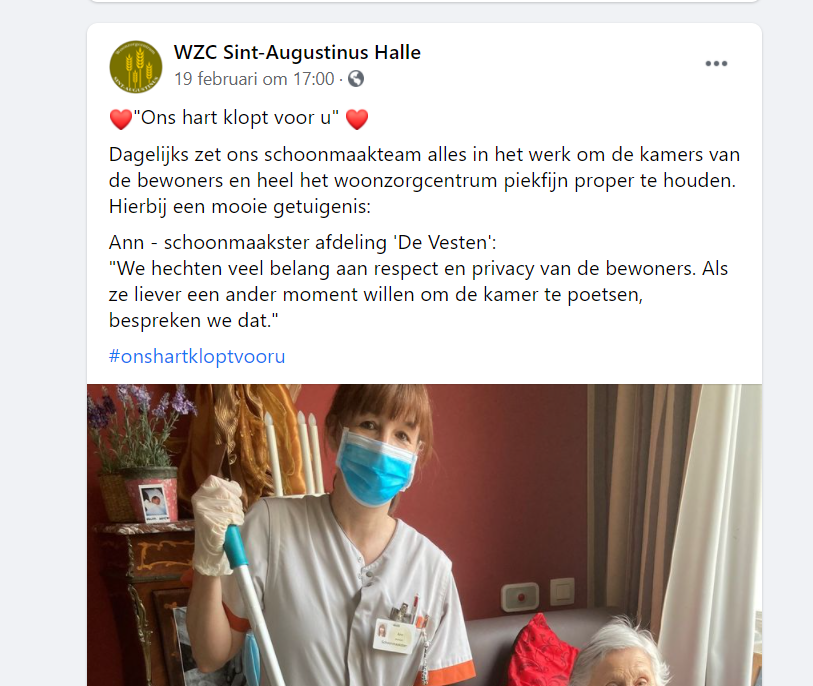 Het is belangrijk om 'Ons hart klopt voor u' te koppelen aan het verhaal van je voorziening. Gebruik daarvoor de engagementen als kapstok
8/03/2021
www.zorgneticuro.be
19
8/03/2021
www.zorgneticuro.be
20
'Ons hart klopt voor u' in de voorzieningen
8/03/2021
www.zorgneticuro.be
21
'Ons hart klopt voor u' in de voorzieningen
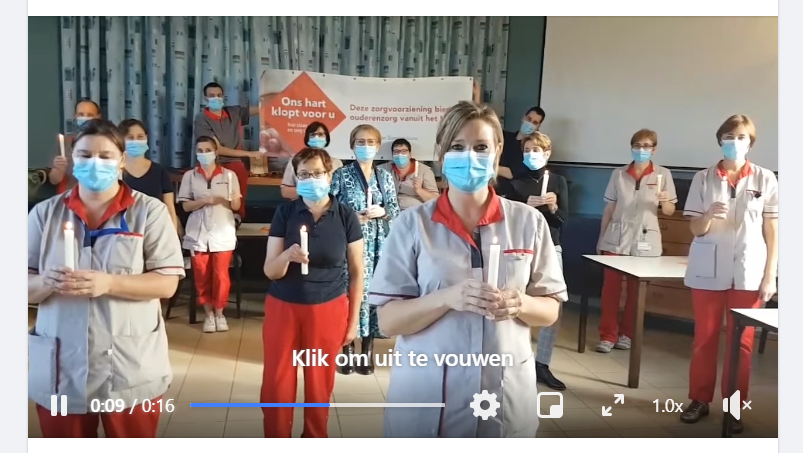 8/03/2021
www.zorgneticuro.be
22
'Ons hart klopt voor u’ in de voorzieningen
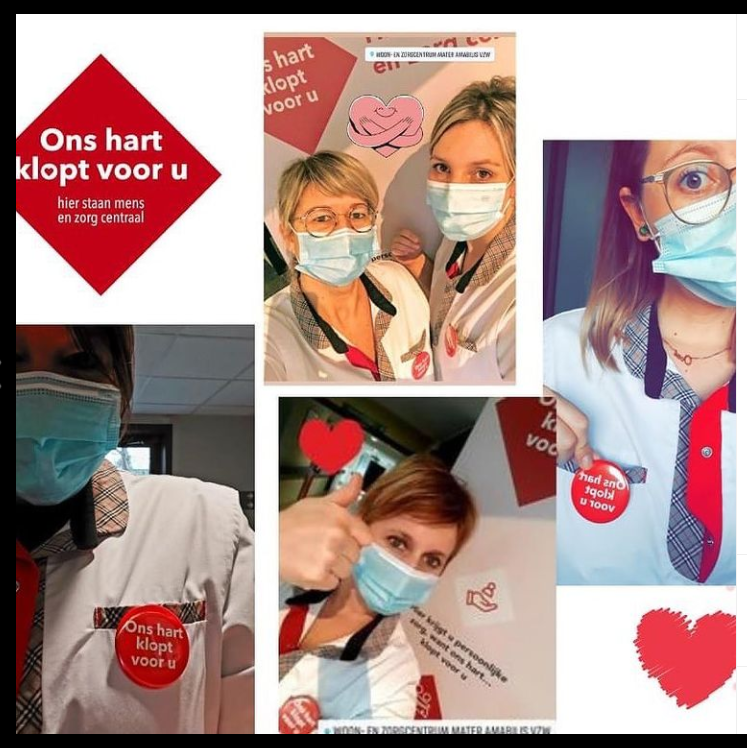 https://www.facebook.com/WzcSintElisabeth/videos/128095412289825 

https://www.instagram.com/explore/tags/onshartkloptvooru/
8/03/2021
www.zorgneticuro.be
23
Gratis tools
Canva: www.canva.com: je kan gratis heel wat ontwerpen maken in de juiste grootte zoals een banner op FB, een Instagram-bericht…
Paint 
Een paar foto-apps: Instagram, VSCO, Snapseed, PicCollage
Stockfoto’s: Pixabay, Unsplash, Pexels…


Eventueel Photoshop / Lightroom (niet gratis)
8/03/2021
www.zorgneticuro.be
24
Verder traject 2021
Online momenten in kleine groepjes
Gericht advies, workshops video, omslagfoto sociale media... 
Interne communicatie bij de medewerkers
Hoe ga ik aan de slag met de engagementen in mijn voorziening?
Advertenties op Google lopen verder
Eventueel in het najaar: campagne regionale televisie
Promotiemateriaal in webshop, aanmaak flyer
8/03/2021
www.zorgneticuro.be
25
8/03/2021
www.zorgneticuro.be
26